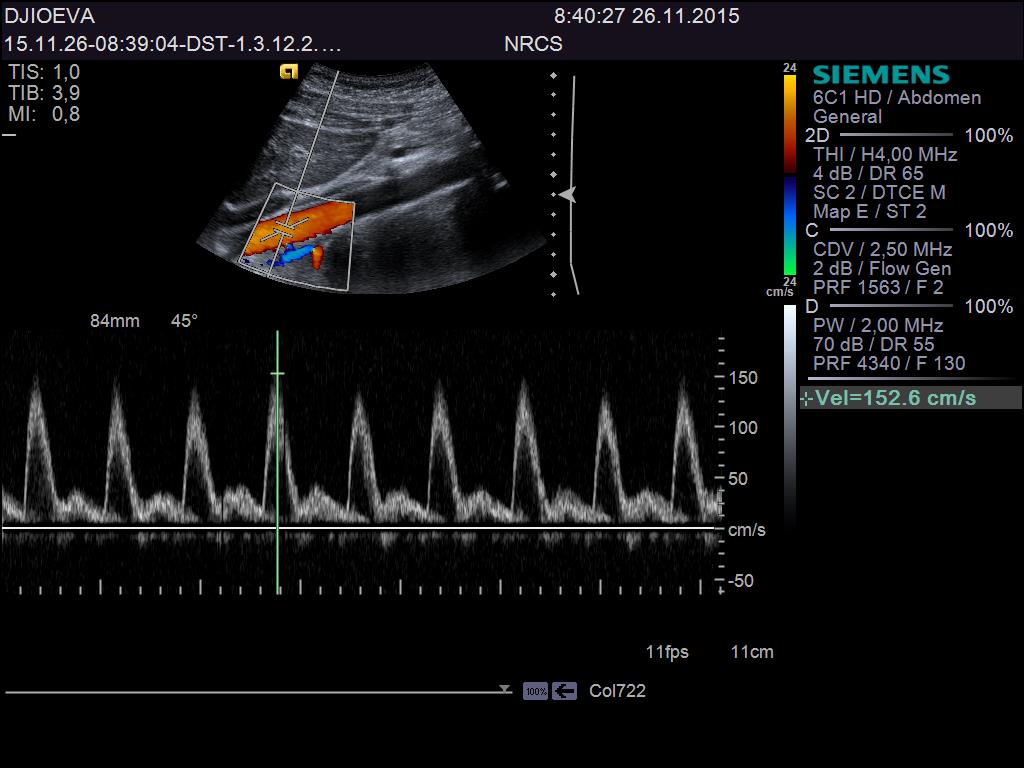 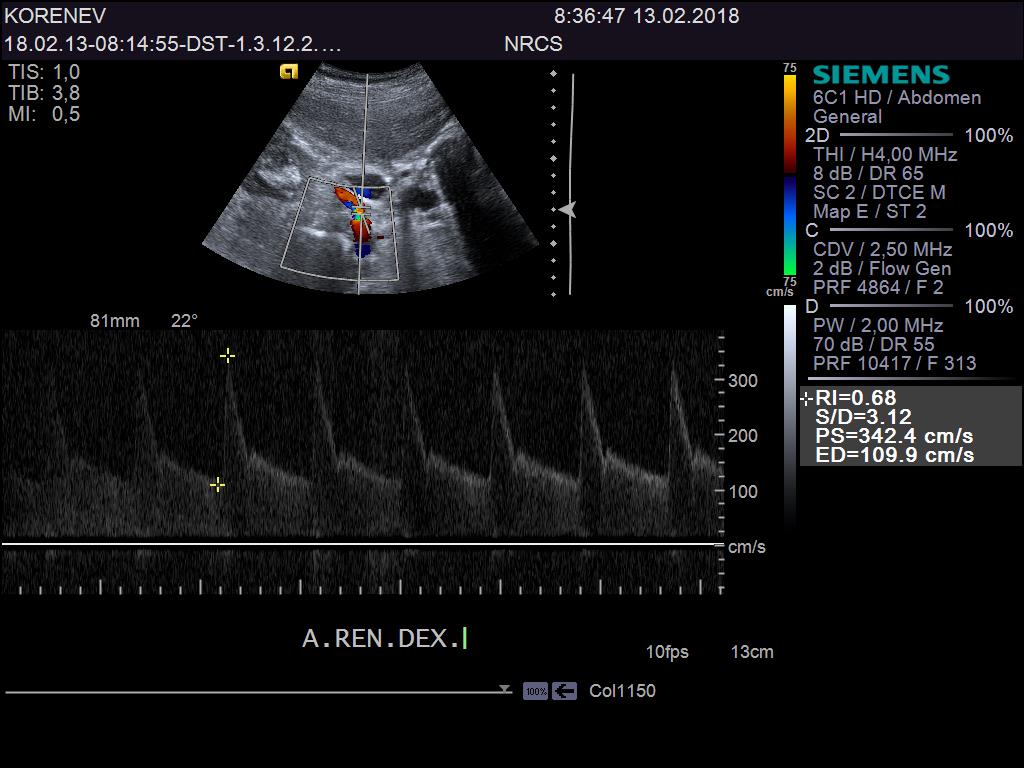 кровоток в брюшной аорте
стеноз правой почечной артерии
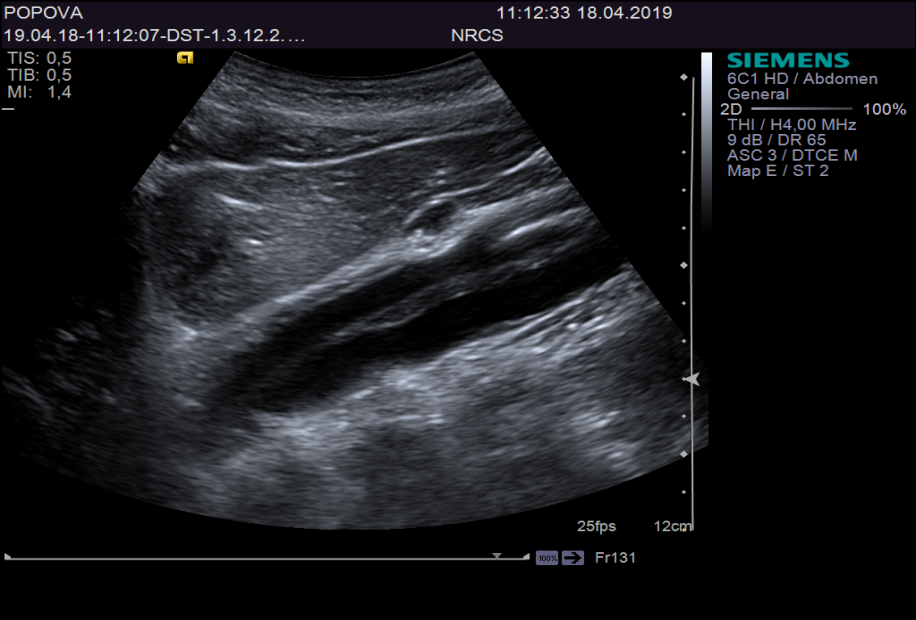 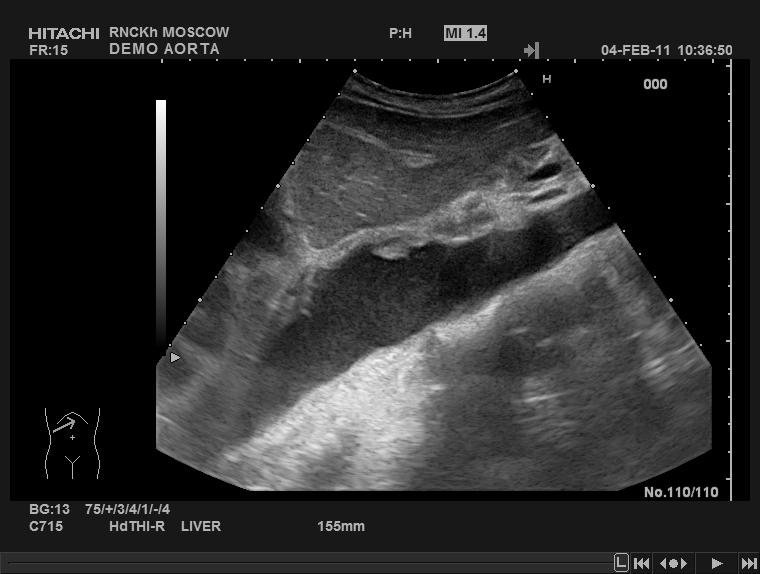 супраренальная аневризма брюшной аорты
торакоабдоминальная расслаивающая аневризма
Варианты отхождения почечных артерии
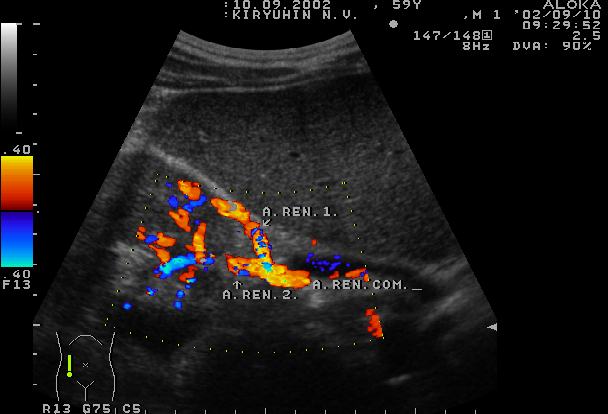 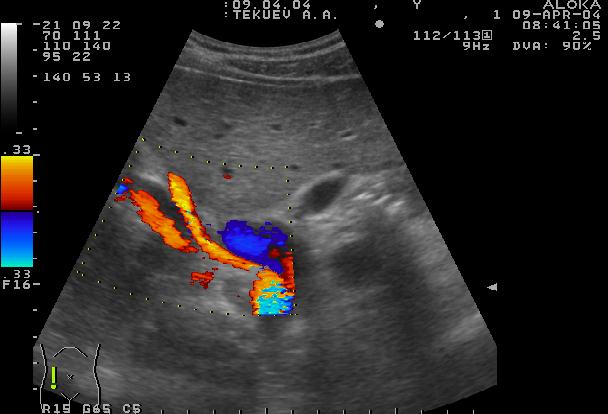 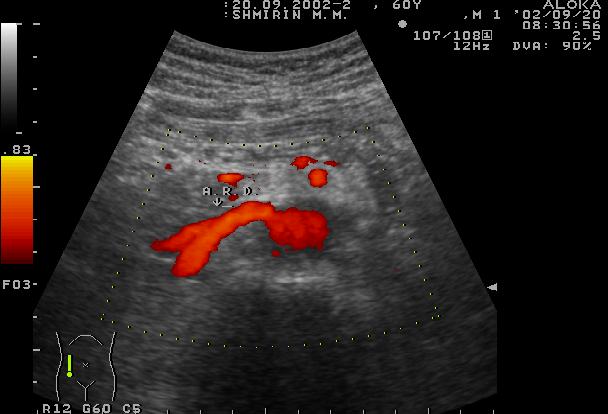 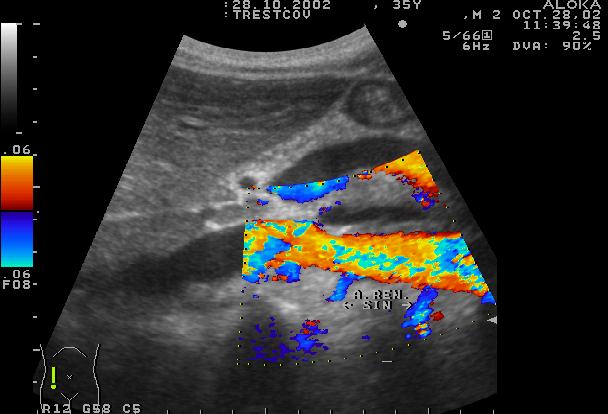 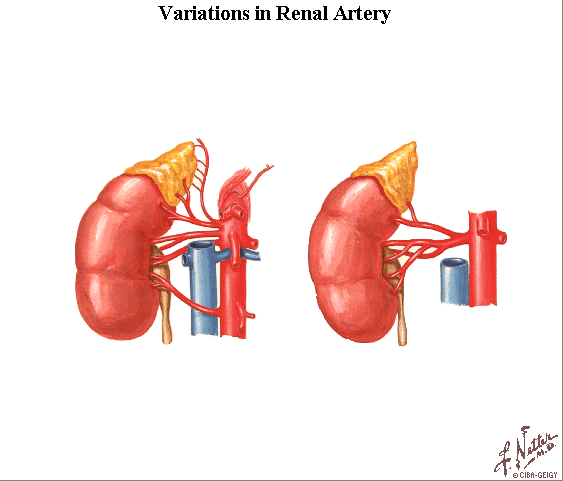 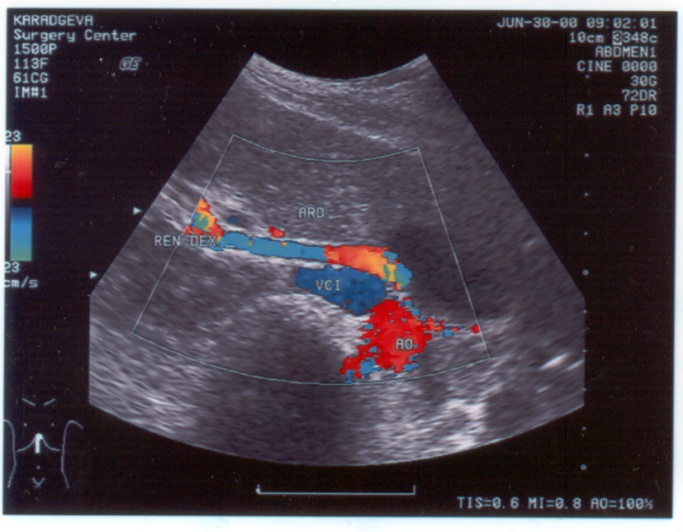 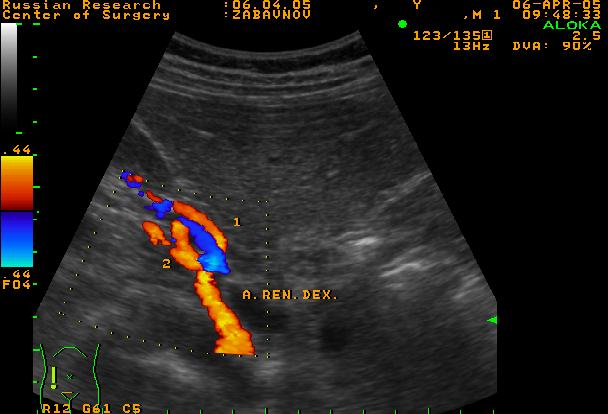 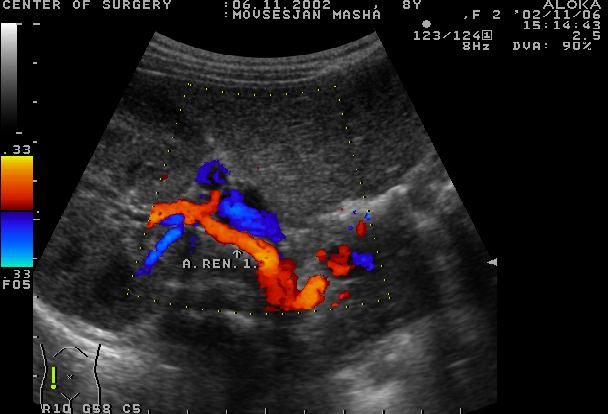 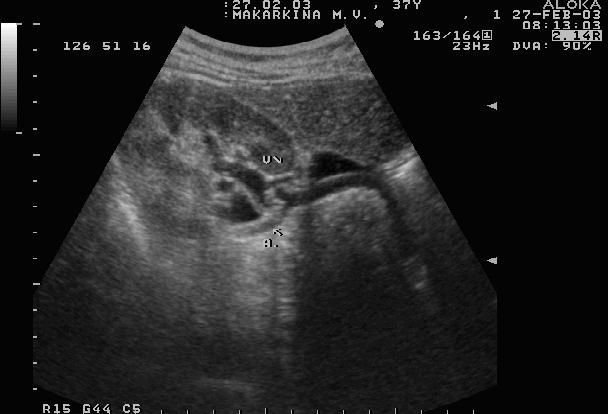 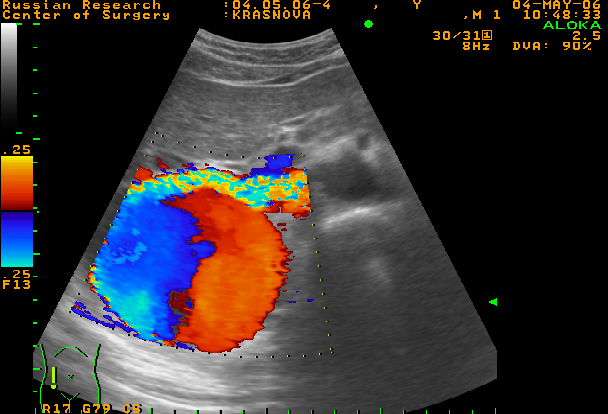 ARD
АО
AN.
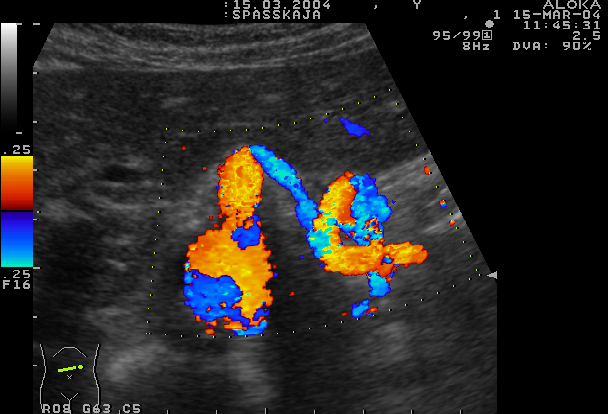 аневризма правой почечной артерии
аневризма селезёночной артерии
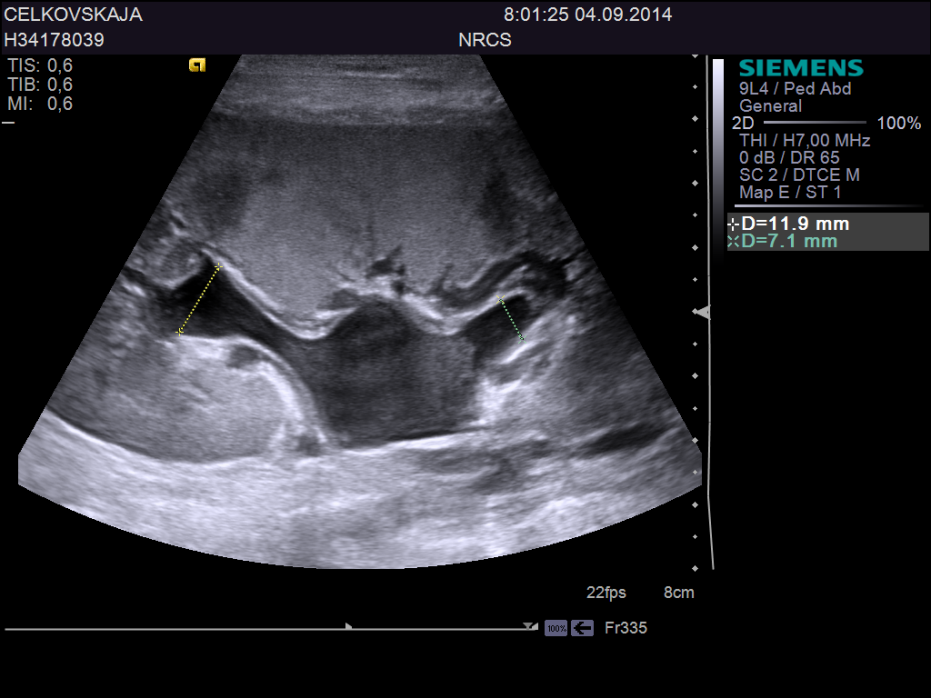 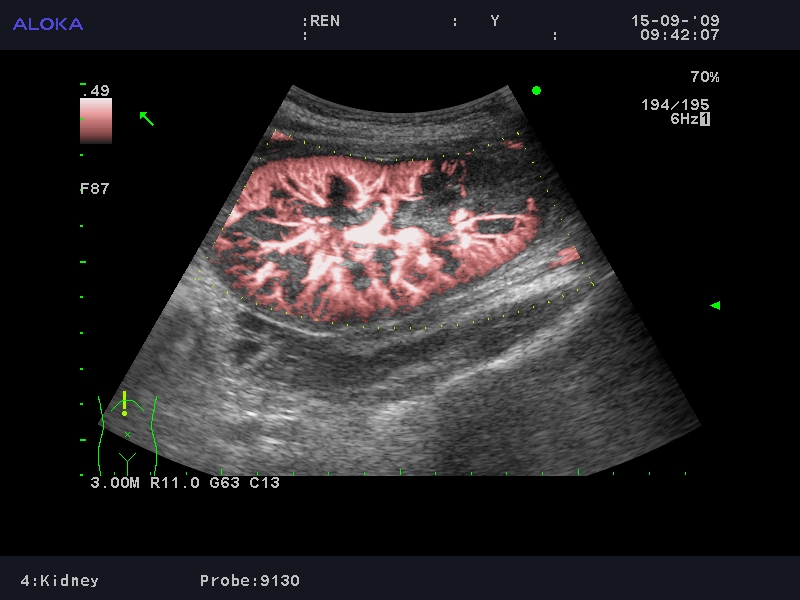 трансплантированная почка
режим ЦДК - зона инфаркта в проекции нижнего полюса
трансплантированная почка
тромб в просвете почечной лоханки
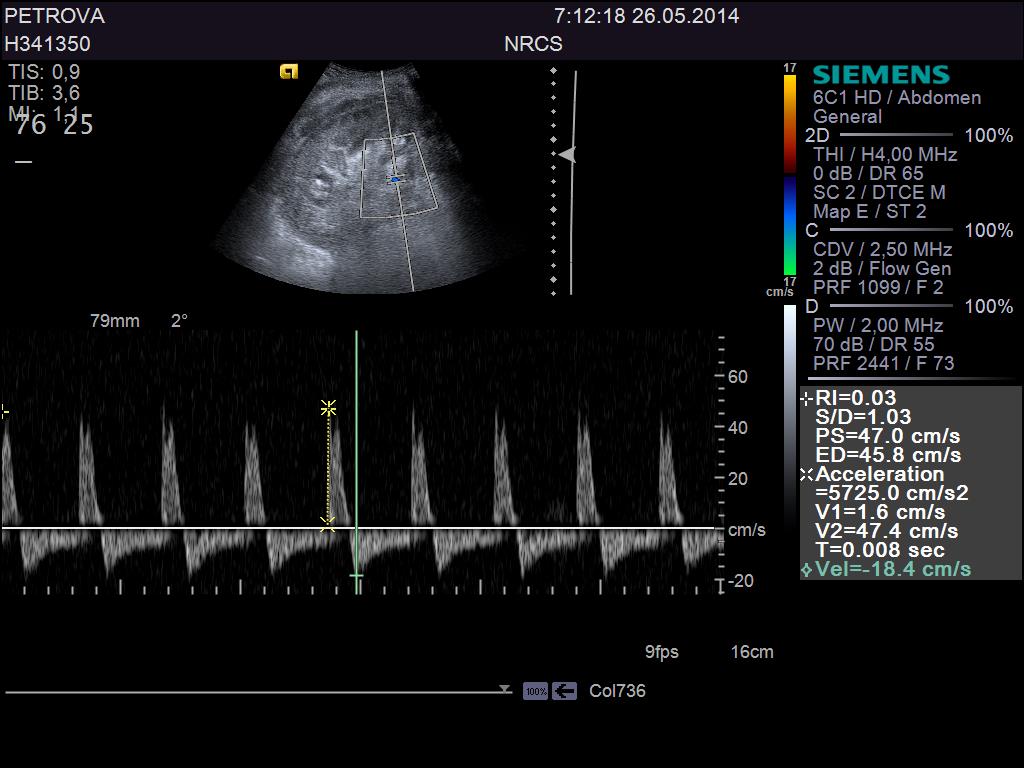 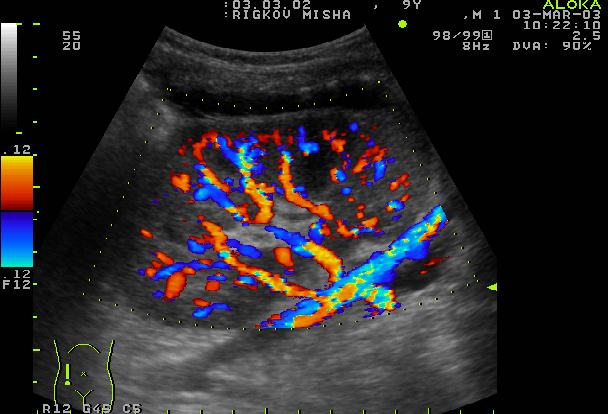 допплерография сосудов пересаженной почки
острая реакция отторжения
трансплантированная почка
режим ЦДК - две почечные артерии